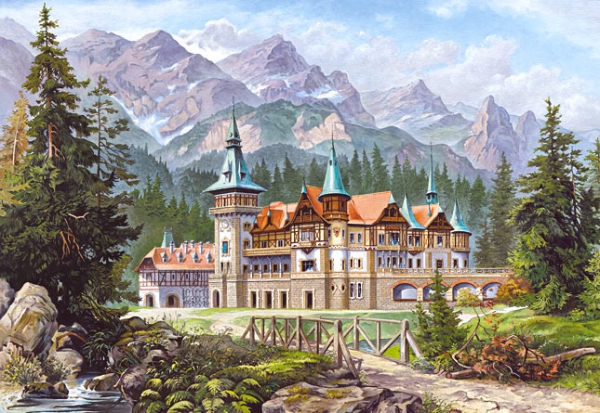 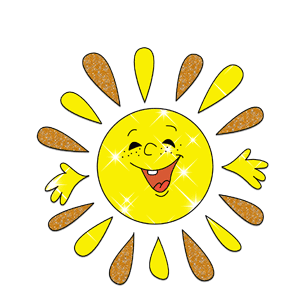 В
Г
Б
Д
А
ейка
Презентация по обучению грамоте в подготовительной к школе группе 
(учебно-методический комплекс)




Ребусы
                                Составитель:
Воспитатель
Валуева С. Л.
КУЛОН
40 а
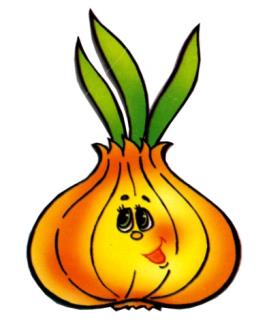 Д
Б
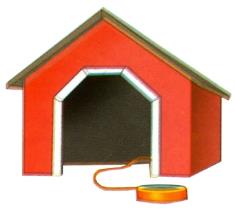 7 я
Ж
Л
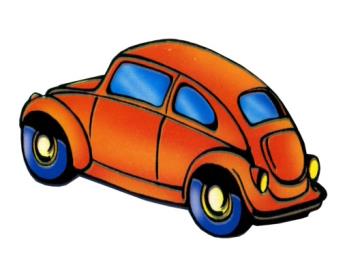 Л
Ш
100 л
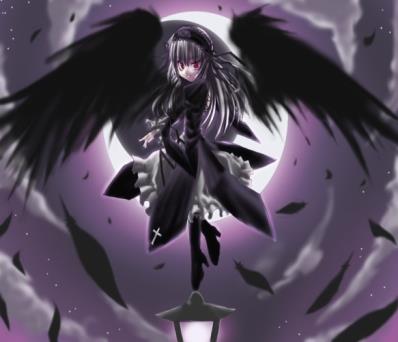 7 я
7 я
РЕБУСЫ
40 а
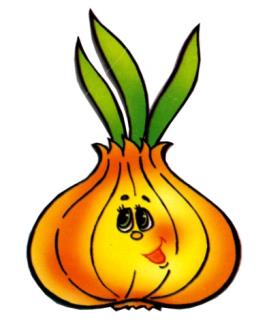 1
А
Ж
Л
А
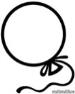 А
КУЛОН
40 а
а
С
О
Р
О
К
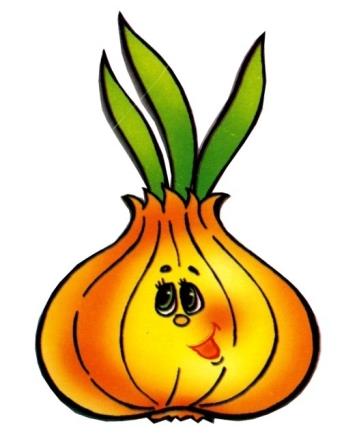 Ж
Л
Ж
У
К
КУЛОН
К
Л
О
У
Н
100 л
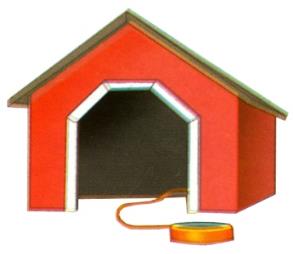 Д
Б
КУЛАК
МОШКАРА
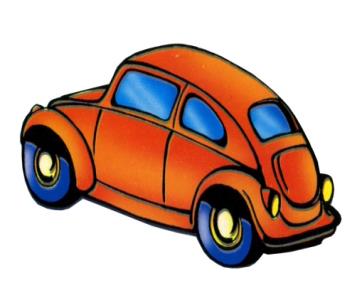 Л
Ш
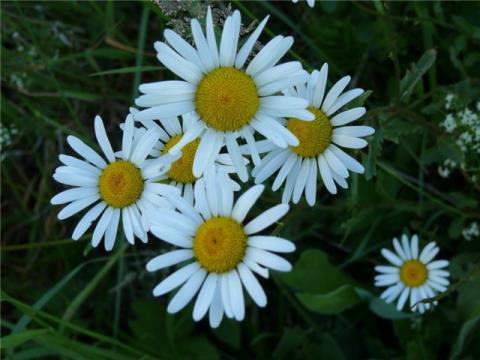 РОМАШКА
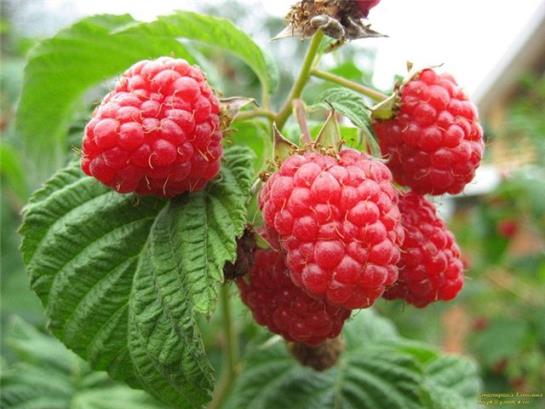 МАЛИНА
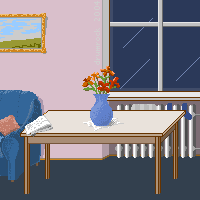 На 100 ле стоит ваза.
В цирке выступает кулон.
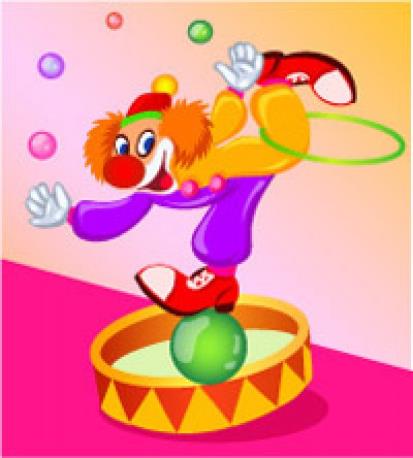 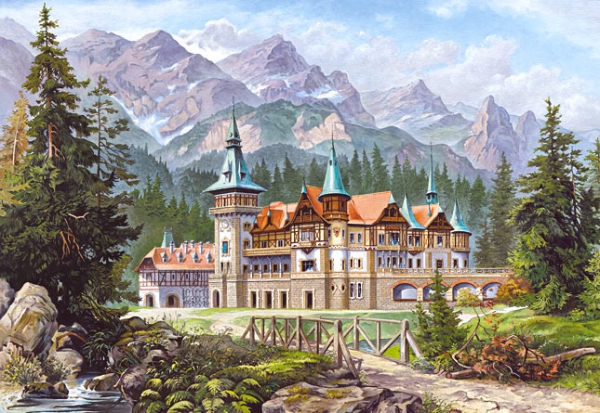 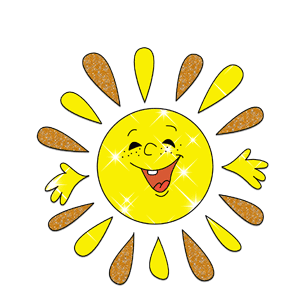 Спасибо!
В
Г
Б
Д
А
ейка